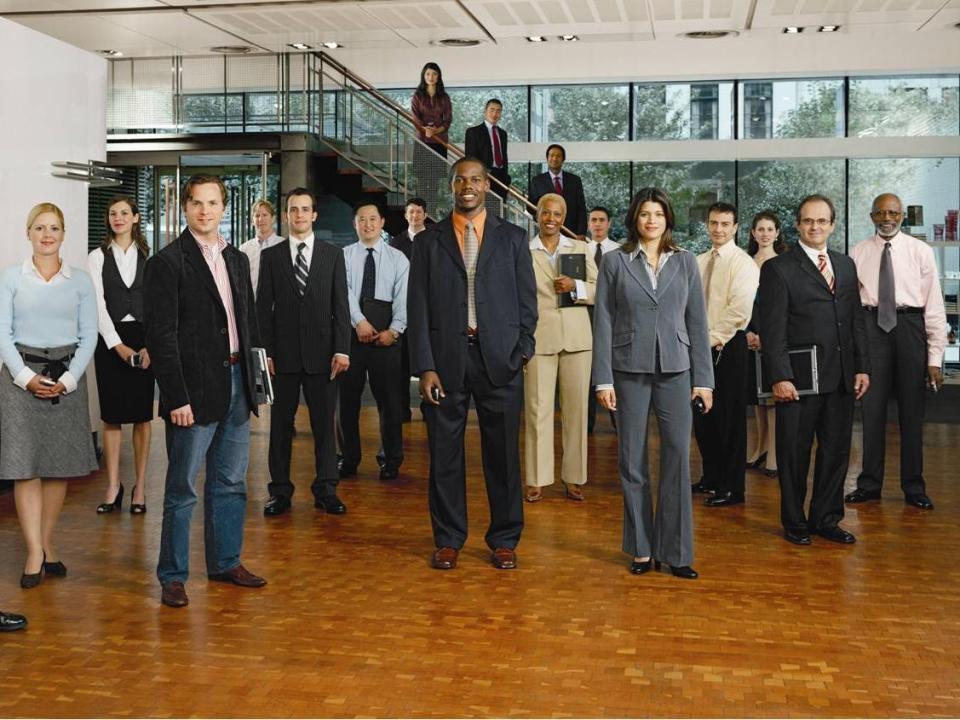 Reduce Costs, Simplify IT, 
and increase Your Value to the Business
Damir Bersinic
Senior IT Pro Advisor, Microsoft Canada
damirb@microsoft.com
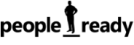 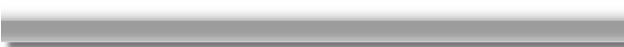 2
Industry Trends
Macro Trends
Current Indicators
#1 CIO priority in 2008 (up from #17)
Virtualization Acceleration
CIOs expect 10% of IT budget to be dedicated to compliance
Compliance
IT orgs can currently only correlate 30% of IT alerts to business problems
IT Service Management
Converged mobile phones (Smartphones) growing two times faster than mobile PCs
22% New
Anywhere Access
78% Maintenance
>1/3 of Technical Decision Makers interested in using SaaS to supportcustomer-facing business processes
Software as a Service
74% of enterprises mandate all servers 
must reside in the data center
Data Center Build Outs
Implication
78% of  IT budgets spent on maintenance activities, trends increase pressure
1 of 20
www.microsoft.ca/AlignIT
Technology Acquisition
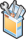 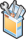 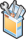 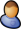 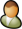 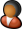 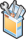 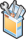 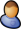 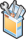 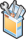 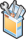 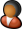 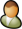 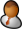 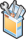 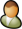 Requested
feature set
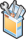 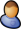 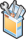 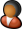 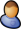 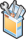 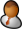 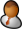 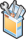 More tools also
increase complexity
More people
increase complexity
RFP or RFQ
feature set
Complexity
$$$
RFP or RFQ
feature set
Implemented
feature set
RFP or RFQ
feature set
RFP or RFQ
feature set
Trained
feature set
Time
A Different Approach Is Needed
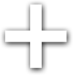 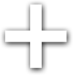 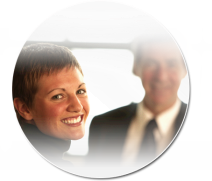 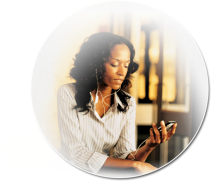 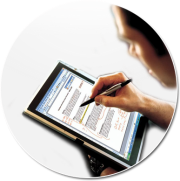 Operational habits are what deliver results
People
Process
Technology
An approach that…
Holistic
Addresses existing complexity
Creates an integrated, uniform environment
Adopts to proven Best Practices
Recognizes Role Based Productivity
Prioritizes and sequences IT projects in a structured, systematic manner
Agenda
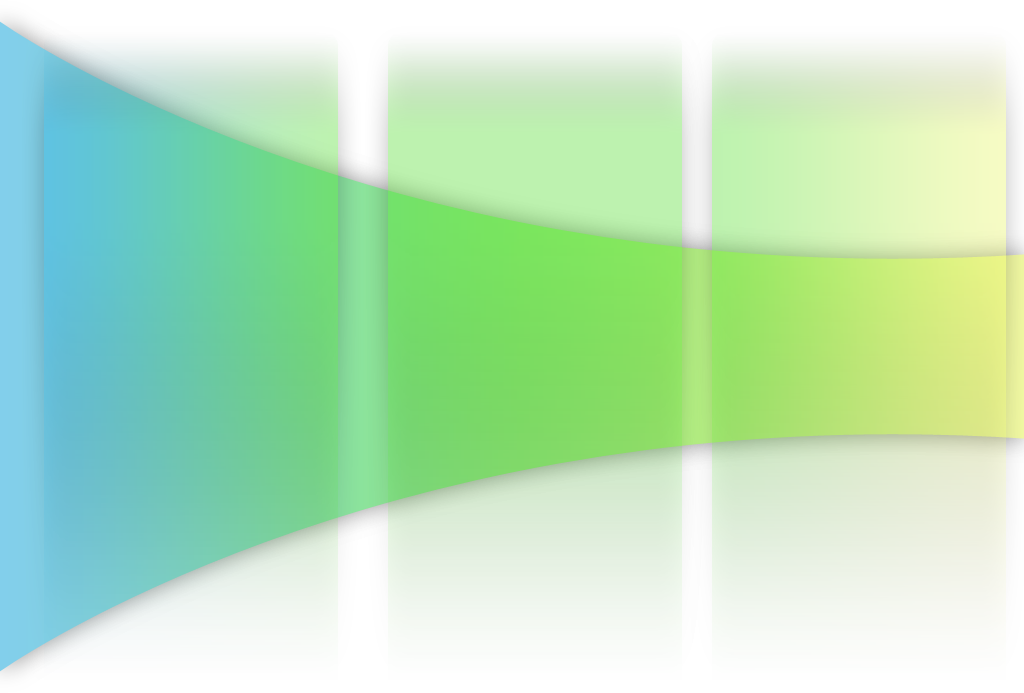 What is Infrastructure Optimization and why is it important?
How do you implement Infrastructure Optimization -   
Best Practices
Using Virtualization to optimize your IT operations
Infrastructure Optimization
Provides capability framework to help you build an optimized infrastructure (not Microsoft-specific)
Establishes a foundation based on industry analyst, academic, and consortium research
Provides guidance and best practices for step-by-step implementation
Drives cost reduction, security and efficiency gains
Enables agility
Application Platform Optimization Model
Model-Based Approach
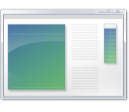 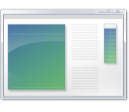 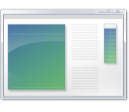 ADVANCED
BASIC
STANDARDIZED
DYNAMIC
User Experience
Business Productivity Infrastructure Optimization Model
Development
Unified Communications
Data Management
SOA and Business Process
Business Intelligence
Collaboration
IT and Security Process
Enterprise Content Management
BASIC
RATIONALIZED
DYNAMIC
STANDARDIZED
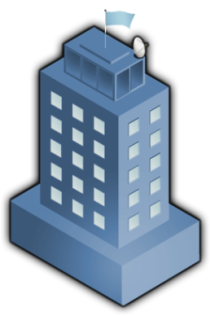 Enterprise Search
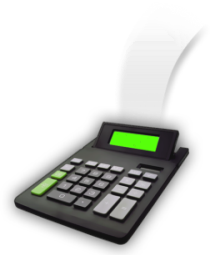 Business Intelligence
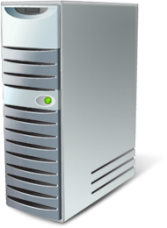 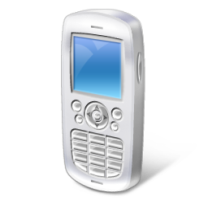 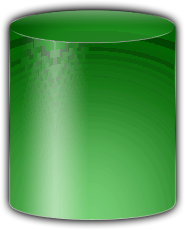 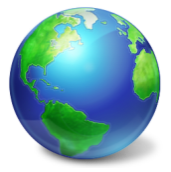 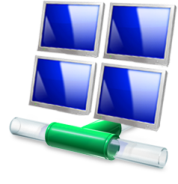 Core Infrastructure Optimization Model
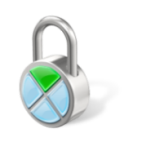 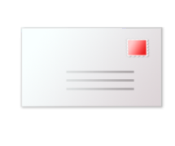 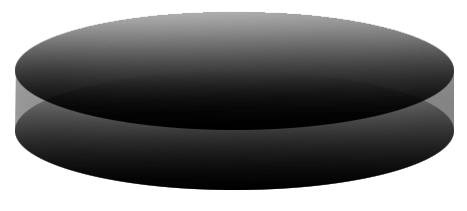 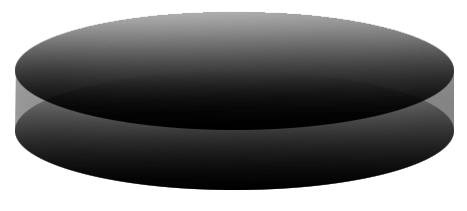 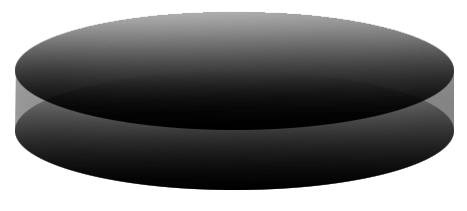 Application Platform
Business Productivity
Core Infrastructure
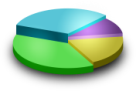 Identity and Access Management
Desktop, Device, and Server Mgmt
BASIC
RATIONALIZED
DYNAMIC
STANDARDIZED
Security and Networking
Data Protection and Recovery
What is Optimized IT?
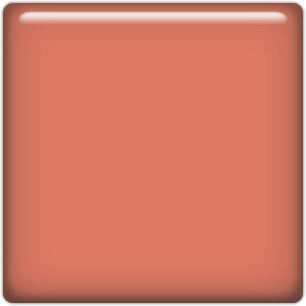 Basic


Uncoordinated, manual
infrastructure
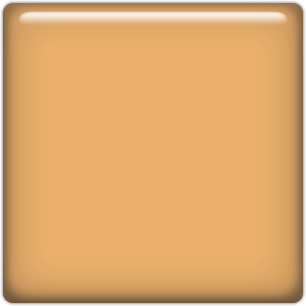 Standardized

Centrally Managed IT Infrastructure with some automation
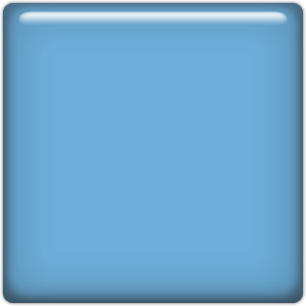 Rationalized


Managed and consolidated IT Infrastructure
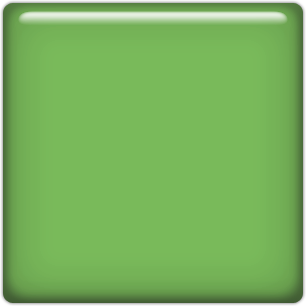 Dynamic

Fully automated IT management dynamic resource usage and business linked SLA's
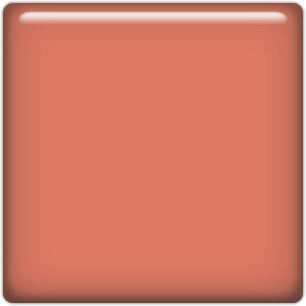 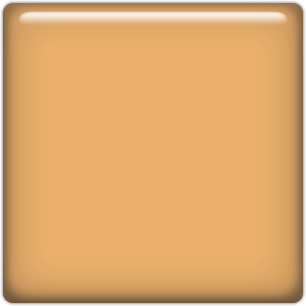 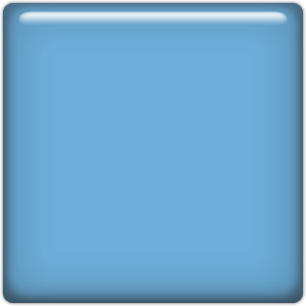 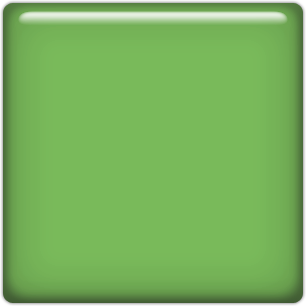 Objective
React
Manage
Reduce complexity
Agility
Ability to
Change
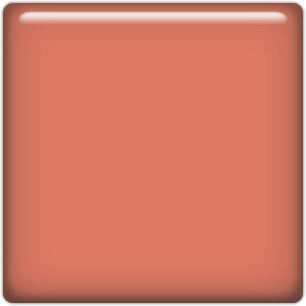 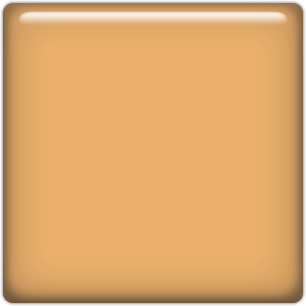 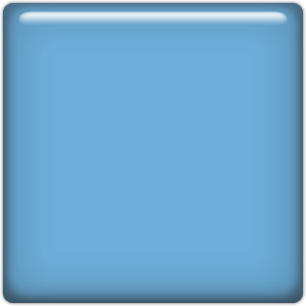 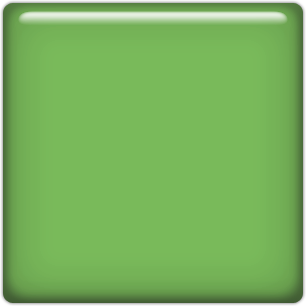 Weeks
Days
Minutes
Slow weeks/ months
Resource 
Utilization
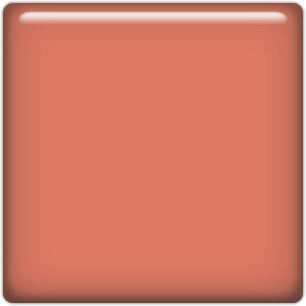 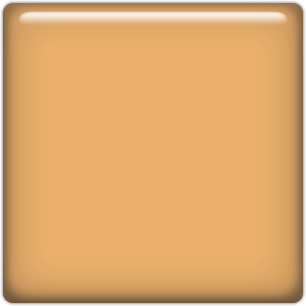 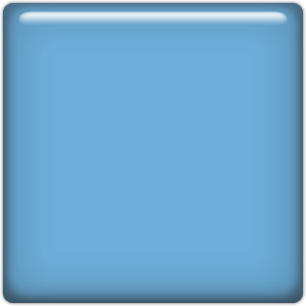 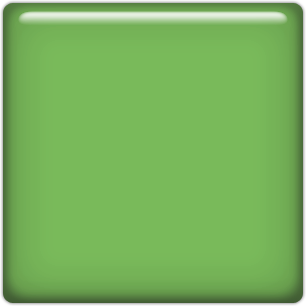 Unknown
Known, poor
Optimized
High, As needed
Processes
& Automation
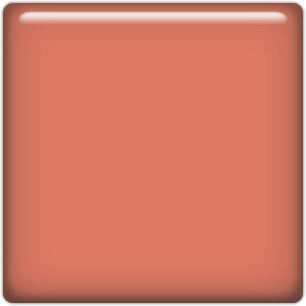 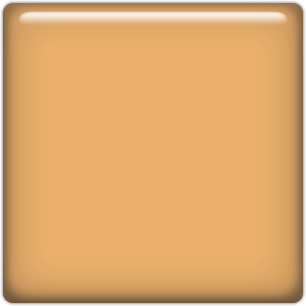 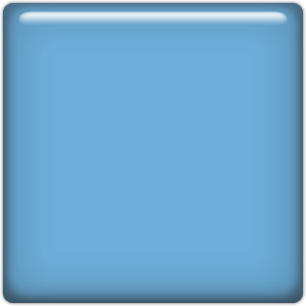 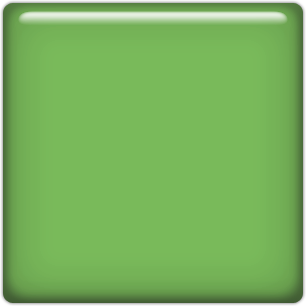 Policy-based
Ad hoc
Defined
Mature
Business
Alignment
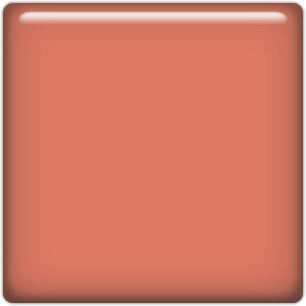 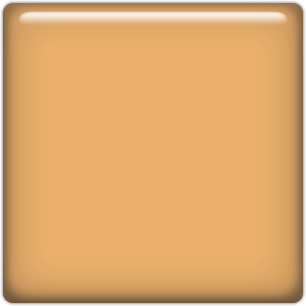 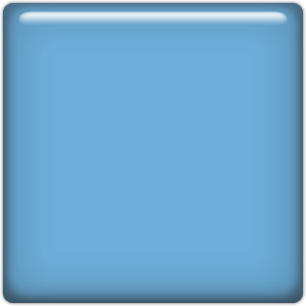 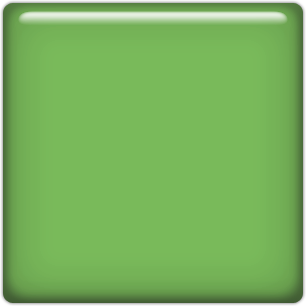 Arbitrary SLAs
Business SLAs
No SLAs
Class of Service SLAs
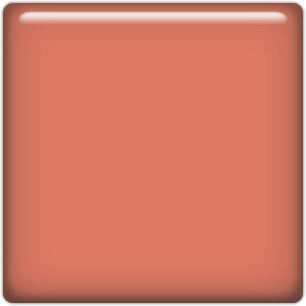 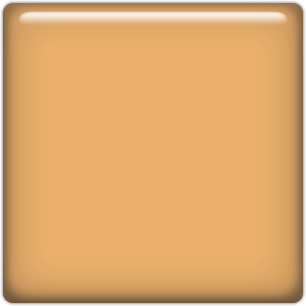 Efficient 
Cost Center
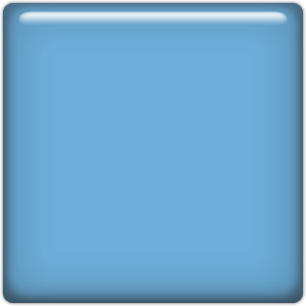 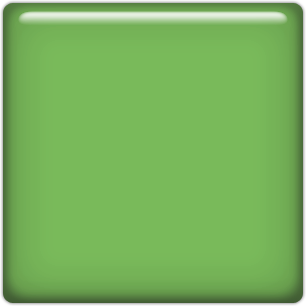 Role of 
IT
Strategic Asset
Cost Center
Business Enabler
Core Infrastructure Optimization
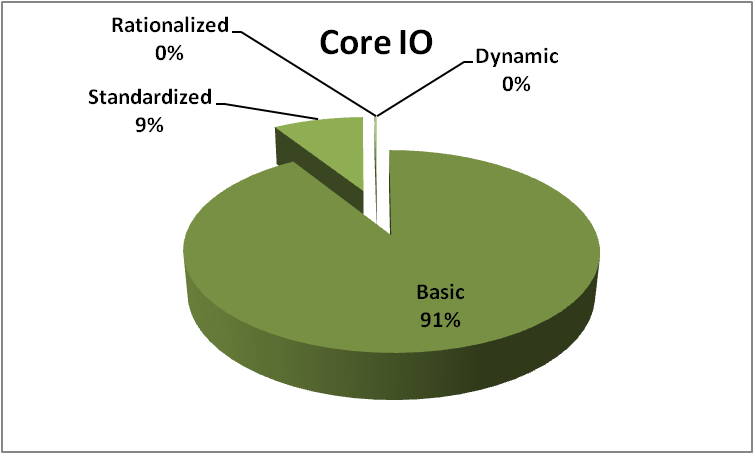 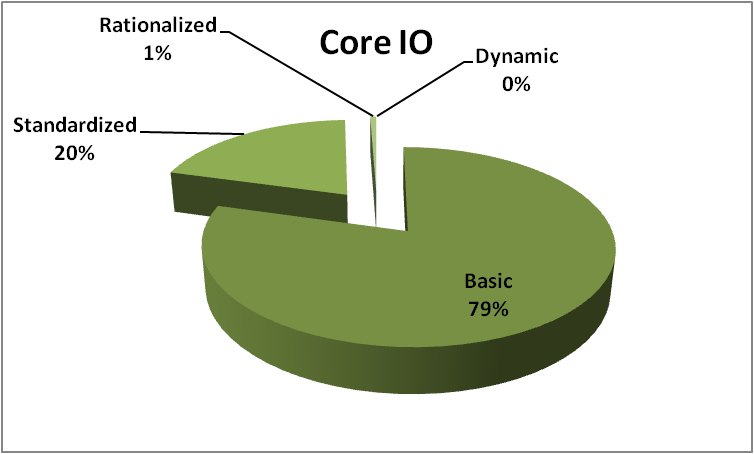 The World
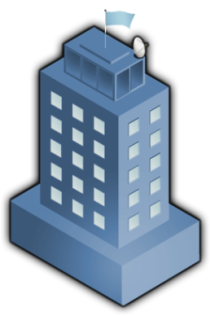 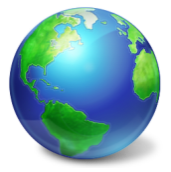 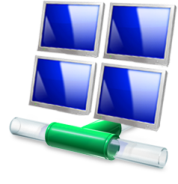 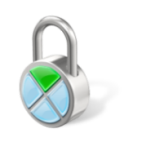 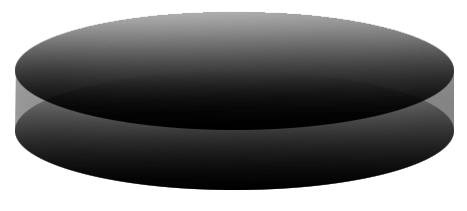 Core Infrastructure
Canada
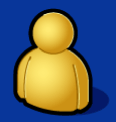 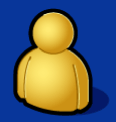 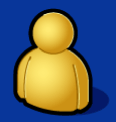 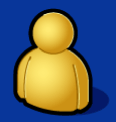 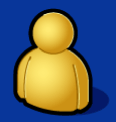 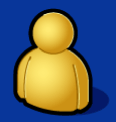 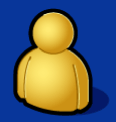 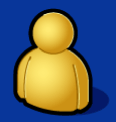 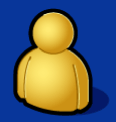 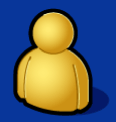 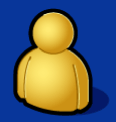 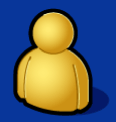 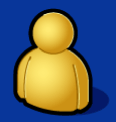 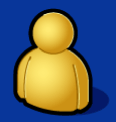 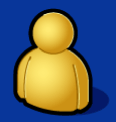 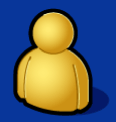 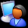 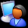 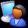 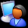 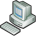 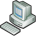 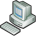 Restricted
Mobile
Corporate
User
Corporate
User
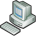 Finance
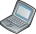 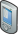 Logistics
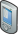 Sales
Partners
The goal of any IT organization is to provide value services to the business
Users
Service Catalogue
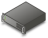 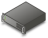 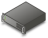 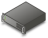 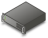 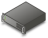 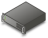 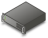 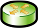 Business
Intelligence
Performance
Management
LOB Apps
Custom
Apps
Intra /Internet
Business
Intelligence
Collaboration
Communication
Network & Basic
Infrastructure
Infrastructure
IT AND 
SECURITY 
PROCESS
SECURITY
MANAGEMENT
BASIC 
INFRASTRUCTURE 
SERVICES
SERVICE & 
DELIVERY 
MANAGEMENT
REMOTE 
INFRASTRUCTURE 
MANAGEMENT
IT Governance Model enables for service deliveryITIL 3.0 / MOF
Core Infrastructure:  5 capabilities
Basic
Standardized
Rationalized
Dynamic
IT and Security Process
Best-practice guidance on cost-effective solution design, development, operation, and support
Identity and Access Management
Directory services, User provisioning, Directory-based authentication
Desktop, Device, and Server Management
Software distribution, Patch management, Mobility, Imaging, Virtualization
Security and Networking
Policy, Antimalware, Firewall, Access control, Network protection, Quarantine
Data Protection and Recovery
Backup, Restore, Storage management
Core Infrastructure maturity
Basic
Standardized
Rationalized
Dynamic
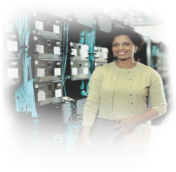 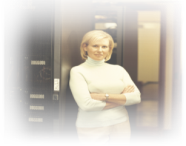 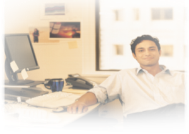 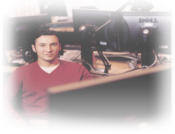 Unstructured and lacking central control, infrastructure based on manual processes, ad hoc security, and disparate resources
Policies for security and compliance are inconsistent or nonexistent
Health of services is unknown due to the lack of tools and resources
There is no vehicle for sharing accumulated knowledge across IT
Environments are extremely hard to control 
Organization is very reactive to security threats
Software deployments, security updates, and services are provided through high touch
Core IO – Service Delivery CapabilitiesITIL 3.0 / MOF
Basic
Core Infrastructure maturity level
Basic
Standardized
Rationalized
Dynamic
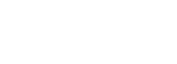 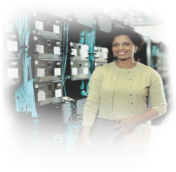 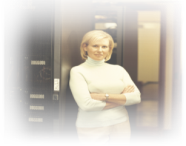 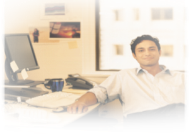 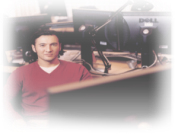 Standards and policies to manage desktops, mobile devices, and servers introduce controls and operational consistency
Microsoft® Active Directory® is used to manage resources, security policies, and network access
The value of basic standards and policies is recognized but not yet implemented broadly
Deployments, security updates, and desktop services are provided at medium touch
Inventory of hardware and software assets is maintained, and license use is managed
Security is improved with a locked-down perimeter, though internal security may still be at risk
Core IO – Service Delivery CapabilitiesITIL 3.0 / MOF
Standardized
Core Infrastructure maturity level
Basic
Standardized
Rationalized
Dynamic
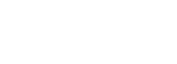 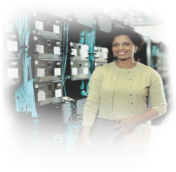 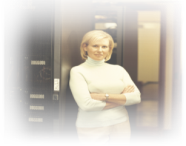 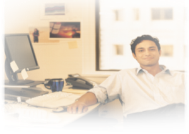 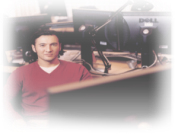 Costs involved in managing desktops and servers are at their lowest, with integrated IT management policies, tools, and processes
Security is proactive and response to threats is rapid and controlled
The use of zero-touch deployment helps minimize cost and time
Minimal number of desktop images and low-touch management
Hardware and software inventory is managed, with optimal license use
Security measures involve strict policies and control
Core IO – Service Delivery CapabilitiesITIL 3.0 / MOF
Rationalized
Policy-Based ManagementRationalized Identity and Access
real-world example
Core Infrastructure maturity
Basic
Standardized
Rationalized
Dynamic
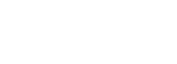 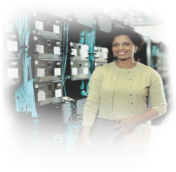 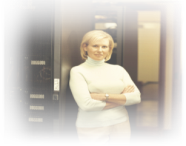 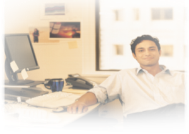 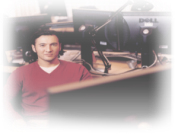 Highly responsive and efficient IT infrastructure; automated processes and flexible resources drive business agility and competitive advantage
Costs are fully controlled
Collaboration is pervasive; integration exists between users and data, desktops and servers 
Mobile users have nearly on-site levels of service and capabilities
Processes are fully automated, often incorporated into the technology itself
Additional investments in technology yield specific, rapid, and measurable benefits
Self-provisioning software and quarantine-like systems allow automated processes
Core IO – Service Delivery CapabilitiesITIL 3.0 / MOF
Dynamic
Load-Based ResourcingDynamic Server Onboarding
real-world example
Infrastructure Optimization ModelStages and capabilities
Basic
Standardized
Rationalized
Dynamic
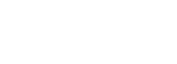 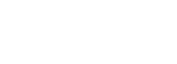 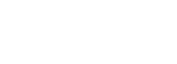 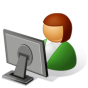 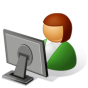 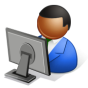 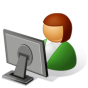 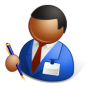 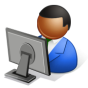 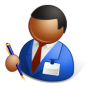 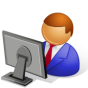 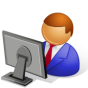 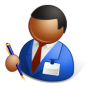 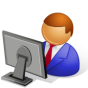 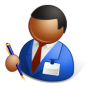 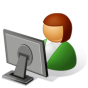 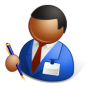 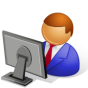 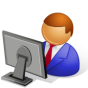 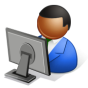 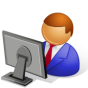 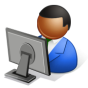 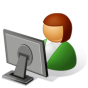 Fully automated 
management, 
dynamic resource 
usage , business 
linked SLAs
Many ways of achieving the same objective, often in reaction to problems
Managed and 
consolidated through automation
A standardized, repeatable process
Who’s using the IO Model?
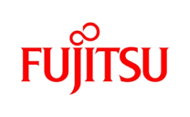 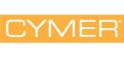 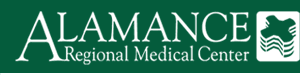 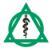 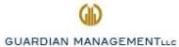 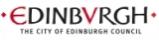 30+ World Wide Reference Success Stories
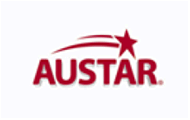 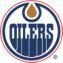 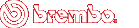 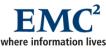 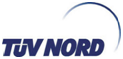 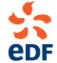 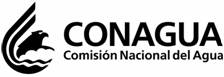 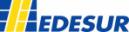 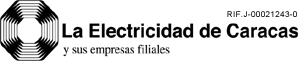 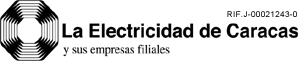 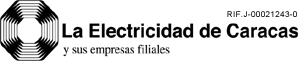 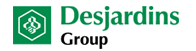 Desjardins group is the largest integrated cooperative financial group in Canada. The Quebec-based financial institution was struggling with bandwidth limitations at some of its more remote service points.
Solution
Desjardins began looking for a solution that would provide data compression and traffic prioritization at an affordable cost. The financial institution decided that Microsoft ISA Server 2004 SP2 was the product best suited to its needs.
Benefits
 Optimized bandwidth utilization
 Improved budget expenditures
 Enhanced growth opportunities
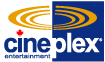 Based in Toronto, Cineplex Entertainment LP owns, leases or has a joint-venture interest in 132 movie theatres across Canada.
Business Situation
With widely dispersed operations, Cineplex Entertainment wanted to consolidate information silos and better position itself to handle rapid growth.
Solution
Cineplex Entertainment upgraded to the 2007 Office system, including Office SharePoint Server 2007.
Benefits
  Searching made easy
  Streamlined workflow
  Enhanced productivity
Best Practices Drive Down IT Cost
Best Practice Research Supports IT Maturity
Enhanced infrastructure enables lower desktop TCO
http://download.microsoft.com/download/d/2/9/d2906b8a-38cf-4824-b698-3f55f6a079e4/PC_TCO_Best%20Practices.pdf
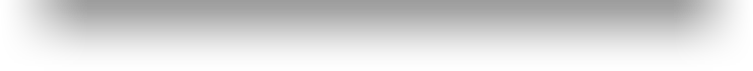 Industry Trends
Macro Trends
Current Indicators
#1 CIO priority in 2008 (up from #17)
Virtualization Acceleration
CIOs expect 10% of IT budget to be dedicated to compliance
Compliance
IT orgs can currently only correlate 30% of IT alerts to business problems
IT Service Management
Converged mobile phones (Smartphones) growing two times faster than mobile PCs
22% New
Anywhere Access
78% Maintenance
>1/3 of Technical Decision Makers interested in using SaaS to supportcustomer-facing business processes
Software as a Service
74% of enterprises mandate all servers 
must reside in the data center
Data Center Build Outs
Implication
78% of  IT budgets spent on maintenance activities, trends increase pressure
1 of 20
www.microsoft.ca/AlignIT
Benefits Of An Optimized Core Infrastructure
Control Costs
ImproveService Levels
Drive Agility
Simplify, automate, and centralize IT operations to optimize resource utilization
Integrate management and security tools to maximize system uptime
Adapt the IT infrastructure rapidly according to business needs
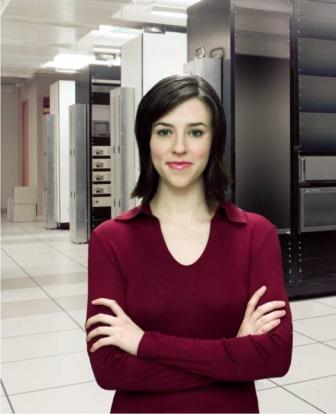 Service Levels
Cost
Agility
Infrastructure Maturity
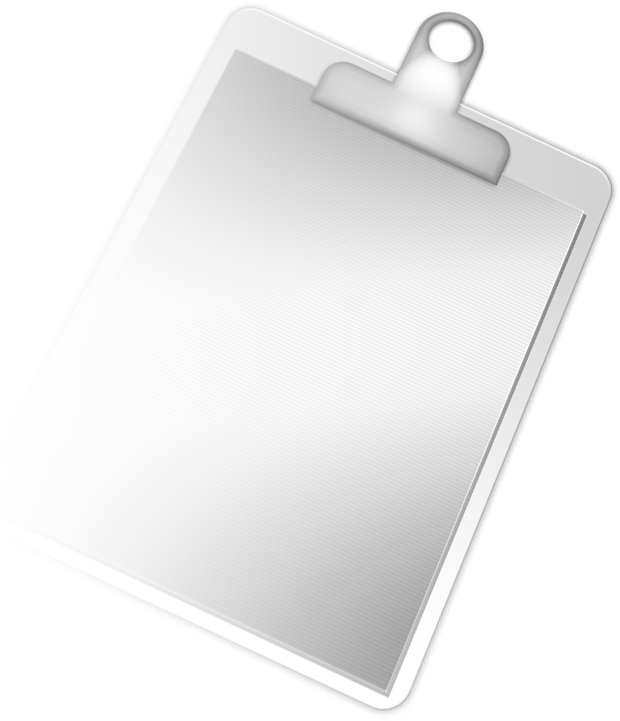 Next Steps
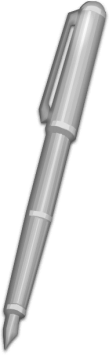 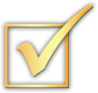 Assess your Core Infrastructure maturity with the Microsoft Infrastructure Optimization Model (new online tool!)
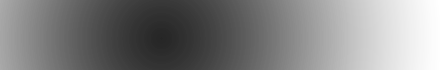 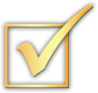 Prioritize infrastructure capabilities for further analysis
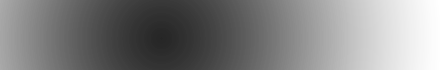 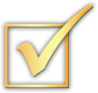 Let us provide methods to develop an integrated implementation roadmap
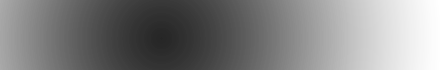 Resources
Infrastructure Optimization TechCenterhttp://technet.microsoft.com/en-ca/infrastructure/default.aspx 
IO Self Assessmenthttp://technet.microsoft.com/en-us/infrastructure/bb736011.aspx 
Microsoft Operations Frameworkhttp://technet.microsoft.com/en-us/library/cc506049.aspx
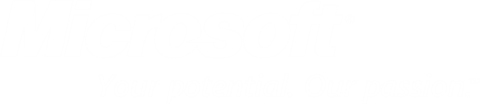 © 2008 Microsoft Corporation. All rights reserved. Microsoft, Windows, Windows Vista and other product names are or may be registered trademarks and/or trademarks in the U.S. and/or other countries.
The information herein is for informational purposes only and represents the current view of Microsoft Corporation as of the date of this presentation.  Because Microsoft must respond to changing market conditions, it should not be interpreted to be a commitment on the part of Microsoft, and Microsoft cannot guarantee the accuracy of any information provided after the date of this presentation.  MICROSOFT MAKES NO WARRANTIES, EXPRESS, IMPLIED OR STATUTORY, AS TO THE INFORMATION IN THIS PRESENTATION.